Relatos com folhas de cálculo com dados
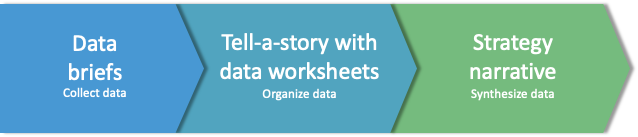 [Speaker Notes: Este recurso faz parte do Conjunto de Ferramentas de Desenvolvimento Estratégico da Mudança Social e Comportamental para a Malária]
Planos de comunicação específicos de intervenção
Intervenção: utilizar o resumo de dados de Utilização de Mosquiteiros Tratados com Inseticida para preencher caixas em cada um dos seguintes diapositivos (adicionar caixas e dados conforme estiverem disponíveis). Isto ajudará a desenvolver e a completar as secções análise da situação e análise comportamental da estratégia.
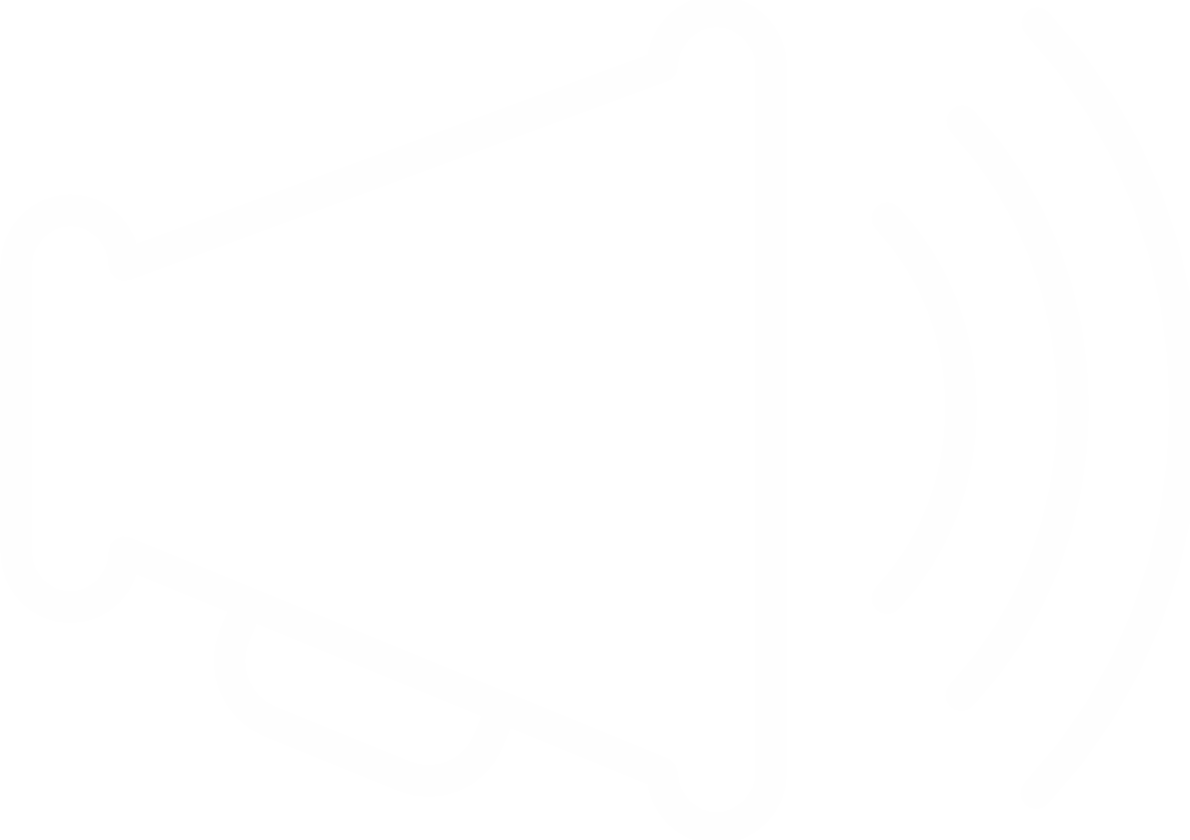 Acesso
% com acesso
Exposição
% de quem ouviu ou viu mensagens
Conhecimento
% de quem sabe
Atitudes
Eficácia, risco, normas
Comportamento
% que pratica o comportamento
Saúde 
Morbidade e mortalidade
Utilização de Mosquiteiros Tratados com Inseticida
Atitudes, Eficácia, Normas
Exposição
% de prestadores de cuidados que...
% de quem já ouviu mensagens ou informações sobre...
Comunidade 
Comportamentos
Conhecimento
Acesso
% que têm conhecimentos corretos sobre...
% que têm acesso a...
% de todos os membros do agregado familiar que...
Análise da situação e análise comportamental: Enquanto o acesso, exposição, conhecimento, atitudes, eficácia e normas serão descritos na análise comportamental, os comportamentos reais serão descritos na análise da situação (utilizar dados do resumo de dados de gestão de casos de malária para completar os seguintes diapositivos)
Análise situacional
As estratégias da Mudança Social e Comportamental contra a malária devem incluir uma análise da situação para cada intervenção. Estas análises de situação devem incluir dados quantitativos e qualitativos que descrevam quem é afetado e o grau de gravidade (em que medida) por quais problemas.
?
?
?
?
Comportamento
% que pratica o comportamento
?
?
Análise da situação: utilizar o resumo de dados de Utilização de Mosquiteiros Tratados com Inseticida (secção de comportamentos) para preencher estas caixas (acrescentar caixas conforme necessário). Será utilizado um resumo narrativo para completar a estratégia de análise de situação Utilização de Mosquiteiros Tratados com Inseticida.
[Speaker Notes: Cada polígono pode conter um único ponto de dados. Utilizar os pontos de dados disponíveis para povoar o maior número de polígonos possível, acrescentando polígonos conforme necessário. Pode ser útil codificar os polígonos de acordo com a fonte de dados (qualitativo vs quantitativo; relatório do programa vs artigo de revisão pelos pares; Estudo Indicador da Malária vs Estudos Agrupados de Indicadores Múltiplos vs Inquéritos Demográficos e de Saúde vs Conhecimentos, Atitudes e Práticas, etc.)]
[Speaker Notes: Estas caixas de conteúdo refletem as que se encontram no modelo estratégico. Utilize este diapositivo para esboçar ideias, baseadas em dados e cole o texto final na secção de análise situacional do modelo.]
Análise comportamental
A descrição dos condutores subjacentes por detrás de comportamentos específicos é articulada numa análise comportamental. Esta análise resume quaisquer dados que expliquem a razão pela qual certos públicos ou grupos alvo escolhem praticar, ou recusam-se a praticar, comportamentos saudáveis. 
Como os determinantes do comportamento podem ser estruturais, cognitivos, sociais ou emocionais, é importante recolher dados a fim de melhor compreender o que leva públicos específicos a comportarem-se de determinado modo. Cada análise comportamental deve descrever estes determinantes contextualmente.
[Speaker Notes: A descrição dos condutores subjacentes por detrás de comportamentos específicos é articulada numa análise comportamental. Esta análise resume quaisquer dados que expliquem a razão pela qual certos públicos ou grupos alvo escolhem praticar, ou recusam-se a praticar, comportamentos saudáveis. Como os determinantes do comportamento podem ser estruturais (acesso a produtos ou serviços de saúde), cognitivos, sociais ou emocionais, é importante recolher dados para melhor compreender o que leva públicos específicos a comportarem-se de determinado modo. Cada análise comportamental deve descrever estes determinantes contextualmente.]
?
?
?
?
Acesso
?
?
Análise comportamental: utilizar o resumo de dados de Utilização de Mosquiteiros Tratados com Inseticida para preencher estas caixas (acrescentar caixas conforme necessário). Será utilizado um resumo narrativo dos determinantes comportamentais para completar a estratégia de análise comportamental de Utilização de Mosquiteiros Tratados com Inseticida.
?
?
% que viu ou ouviu uma mensagem nos últimos 6 meses
% exposta a cada canal de comunicação
Exposição
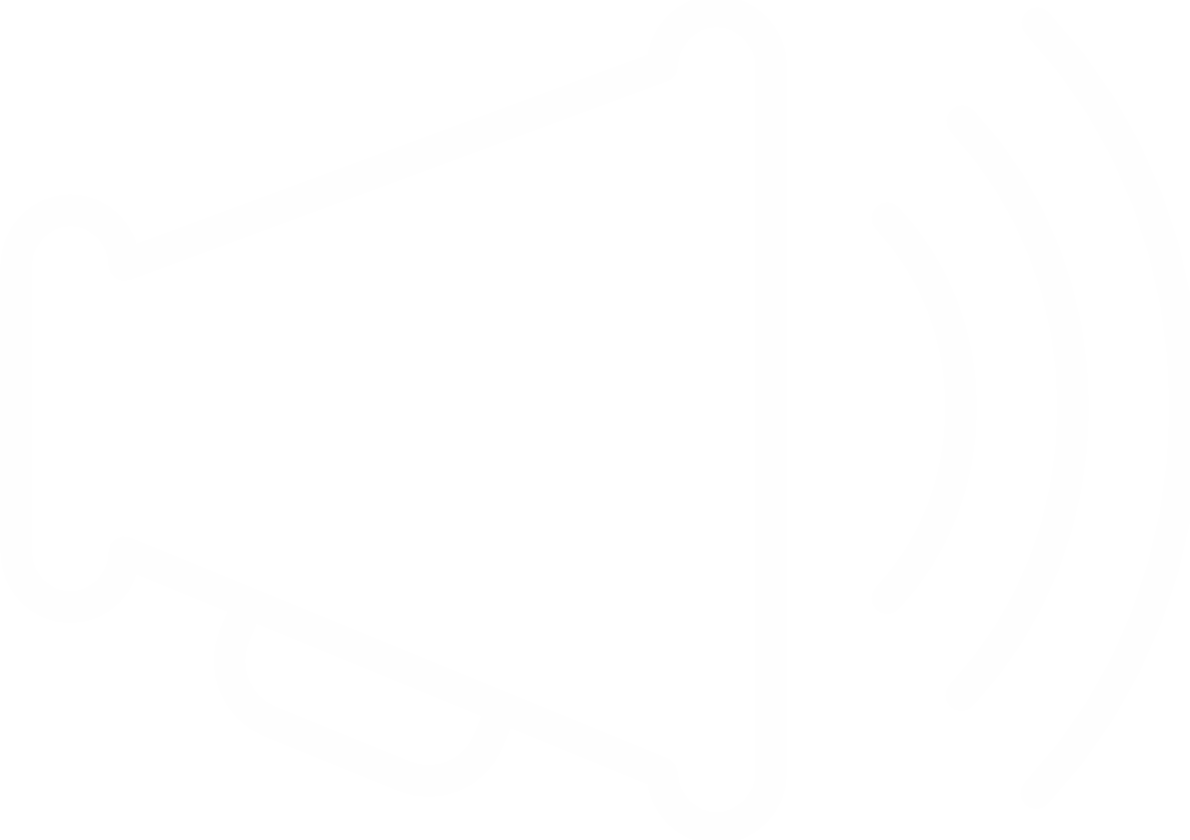 ?
?
?
?
?
?
Conhecimento
?
?
?
?
Atitudes positivas
?
?
?
?
?
?
Eficácia de resposta
?
?
?
?
?
?
Autoeficácia
?
?
?
?
?
?
Normas sociais
?
?
?
?
?
?
Tomada de decisões
?
?
?
?
Distribuição
Massa, rotina
Taxa de utilização:acesso
Rádio
Altifalante
Família e Amigos
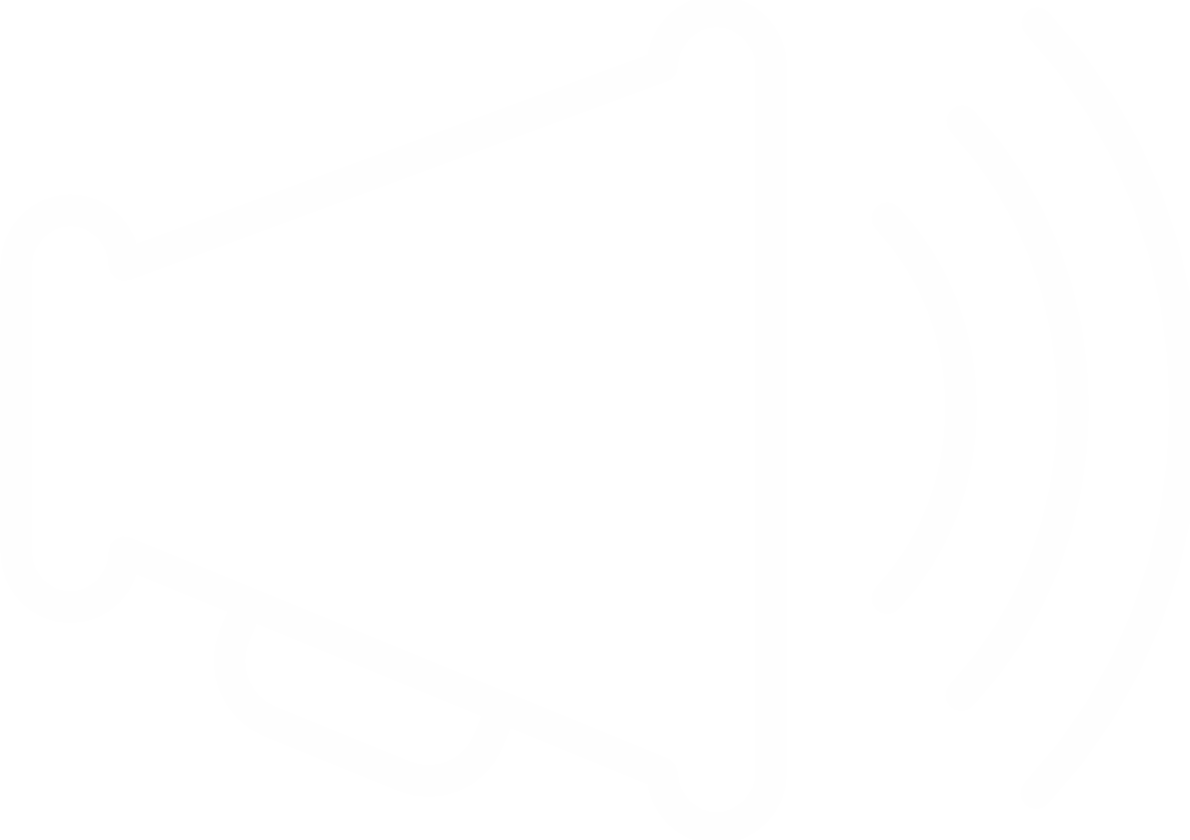 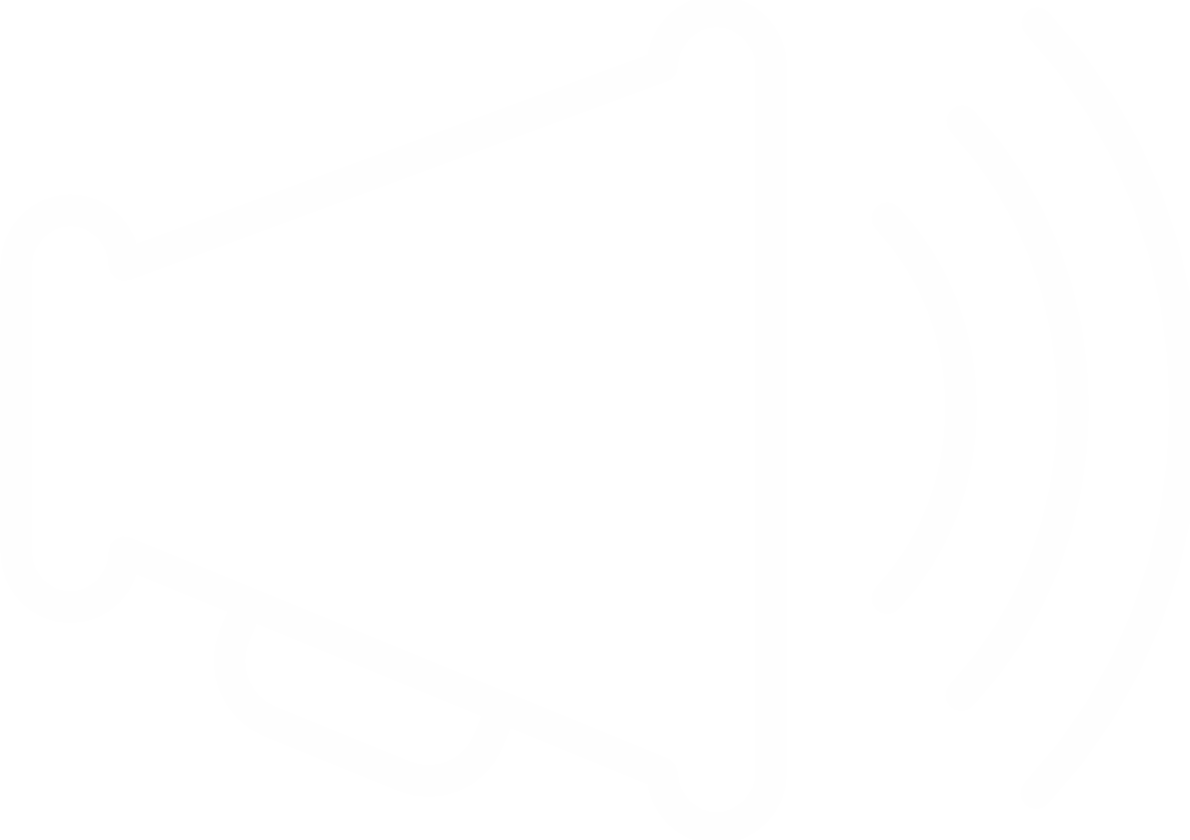 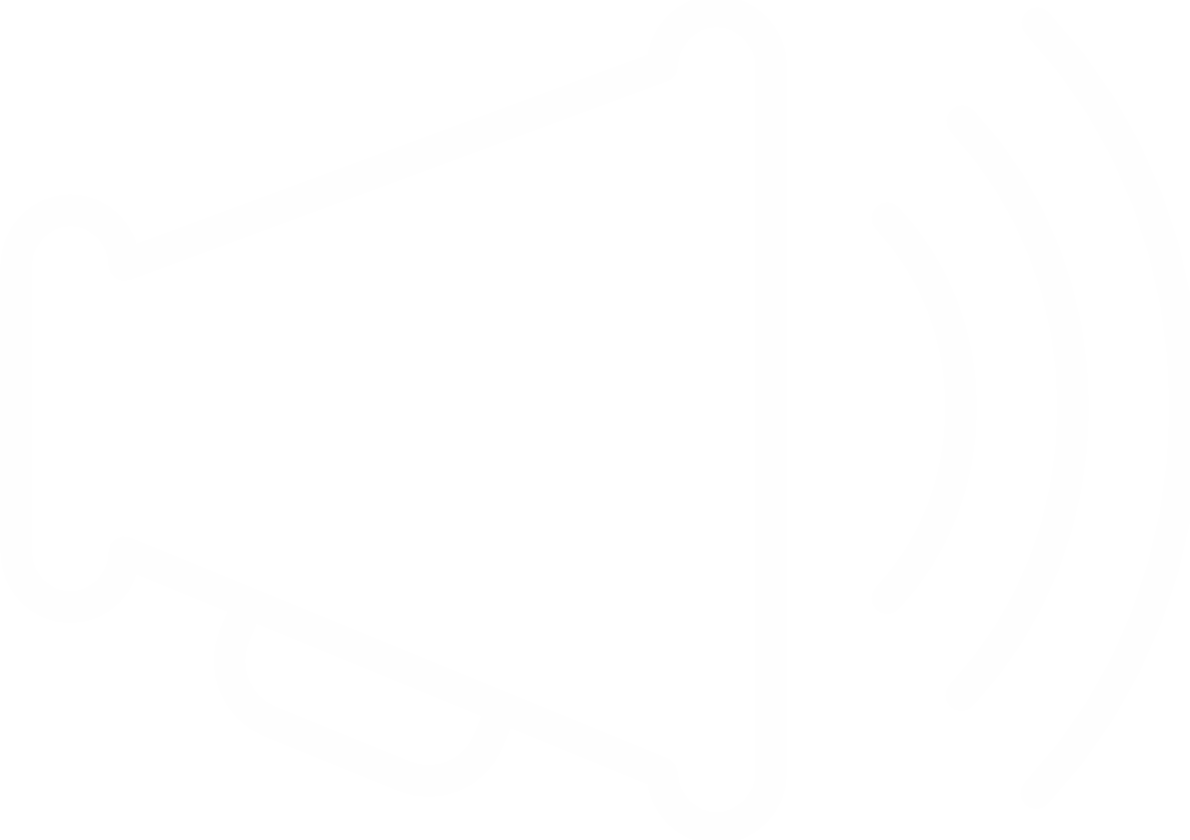 Populações Alvo
Acesso de populações em risco ou estigmatizadas
Televisão
Impressos
Líder comunitário
Acesso
% com acesso a instalações ou Profissionais de Saúde Comunitária
Exposição
% de quem ouviu ou viu mensagens
Fatores
sociodemográficos
Acesso por idade, sexo, etc.
Estabelecer prioridades
Mulheres grávidas e acesso a menores de 5 anos
Comunicação Interpessoal
Profissional de saúde
Telemóvel
Análise da situação: utilizar o resumo de dados de Utilização de Mosquiteiros Tratados com Inseticida para preencher estas caixas (acrescentar caixas conforme necessário). Será utilizado um resumo narrativo dos dados recolhidos para completar a estratégia Análise da situação de Utilização de Mosquiteiros Tratados com Inseticida.
[Speaker Notes: Combinar pontos de dados de diapositivos anteriores, adicionando polígonos conforme necessário. Resumir os dados em forma narrativa.]
?
?
?
?
?
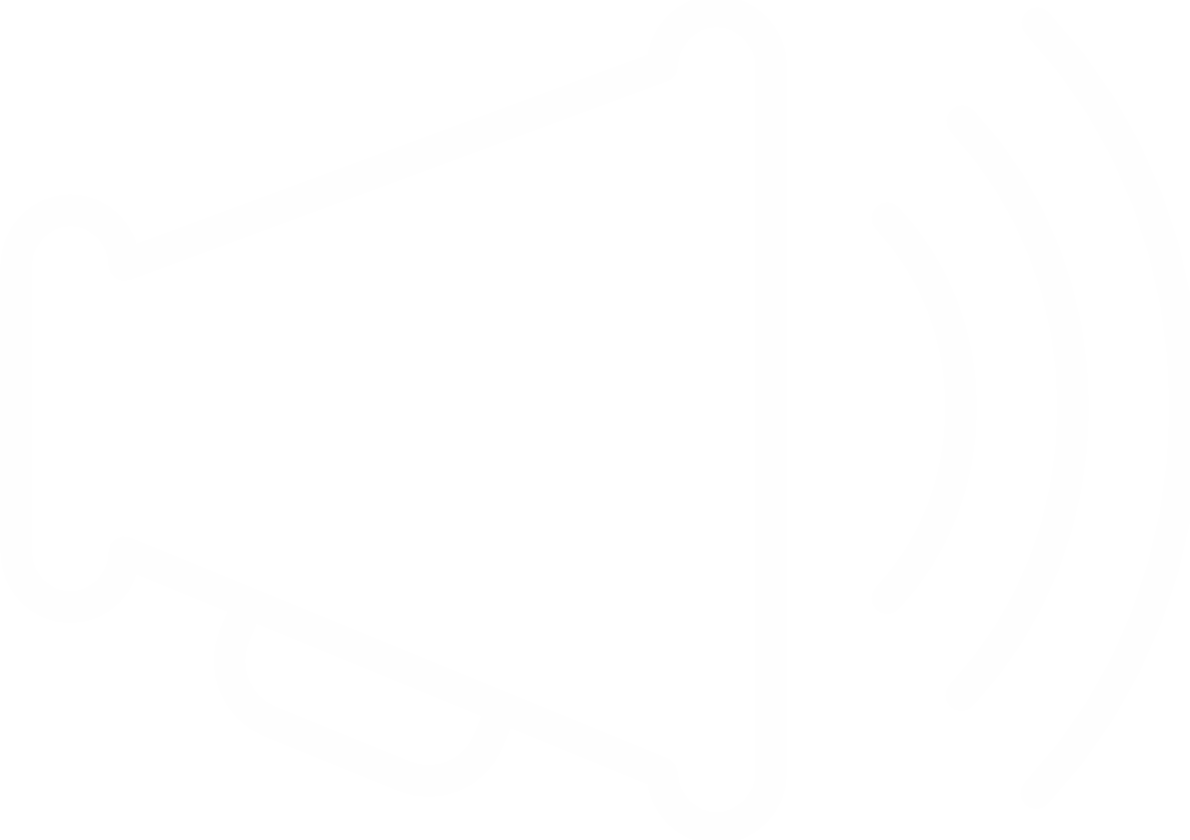 ?
?
Conhecimento
% que têm conhecimentos corretos
Atitudes
Eficácia
Normas sociais
?
?
?
?
?
Análise comportamental: utilizar o resumo dos dados de gestão de casos de malária para preencher estas caixas (acrescentar caixas conforme necessário). Será utilizado um resumo narrativo dos determinantes comportamentais para completar a estratégia de análise comportamental de Utilização de Mosquiteiros Tratados com Inseticida.
Exemplo: Costa do Marfim
Distribuição
A elevada cobertura e sensibilização dos agregados familiares para a utilização de Mosquiteiros Tratados com Inseticida de Longa Duração resultou numa redução significativa da exposição a mosquitos infetados.
Taxa de utilização:acesso
69,8%
das pessoas com uma rede por duas pessoas dormiram sob uma rede na noite anterior
Família e Amigos
6,3%
mencionaram amigos e familiares como fonte de mensagens sobre a malária
Rádio
21,7%
mencionaram a rádio como fonte de mensagens sobre a malária
Altifalante
Impressos
5,9%
mencionaram outdoors e cartazes como fonte de mensagens sobre a malária
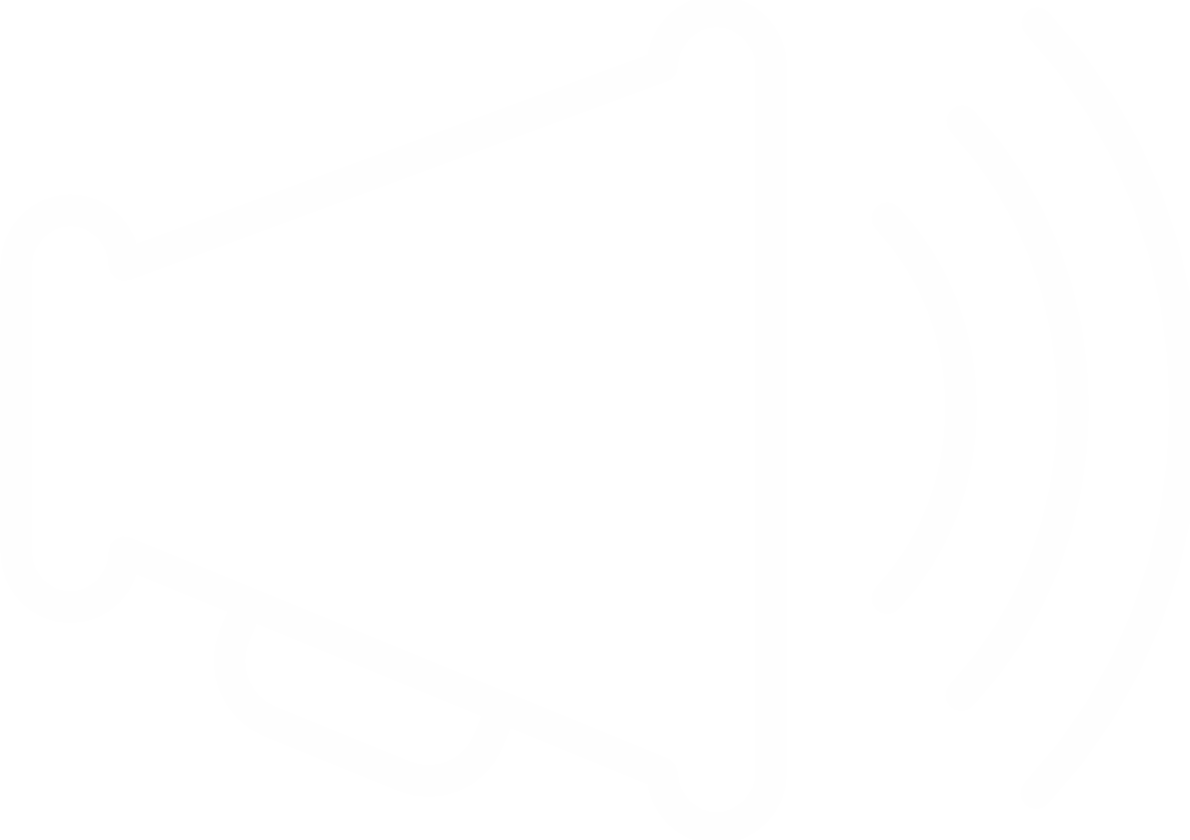 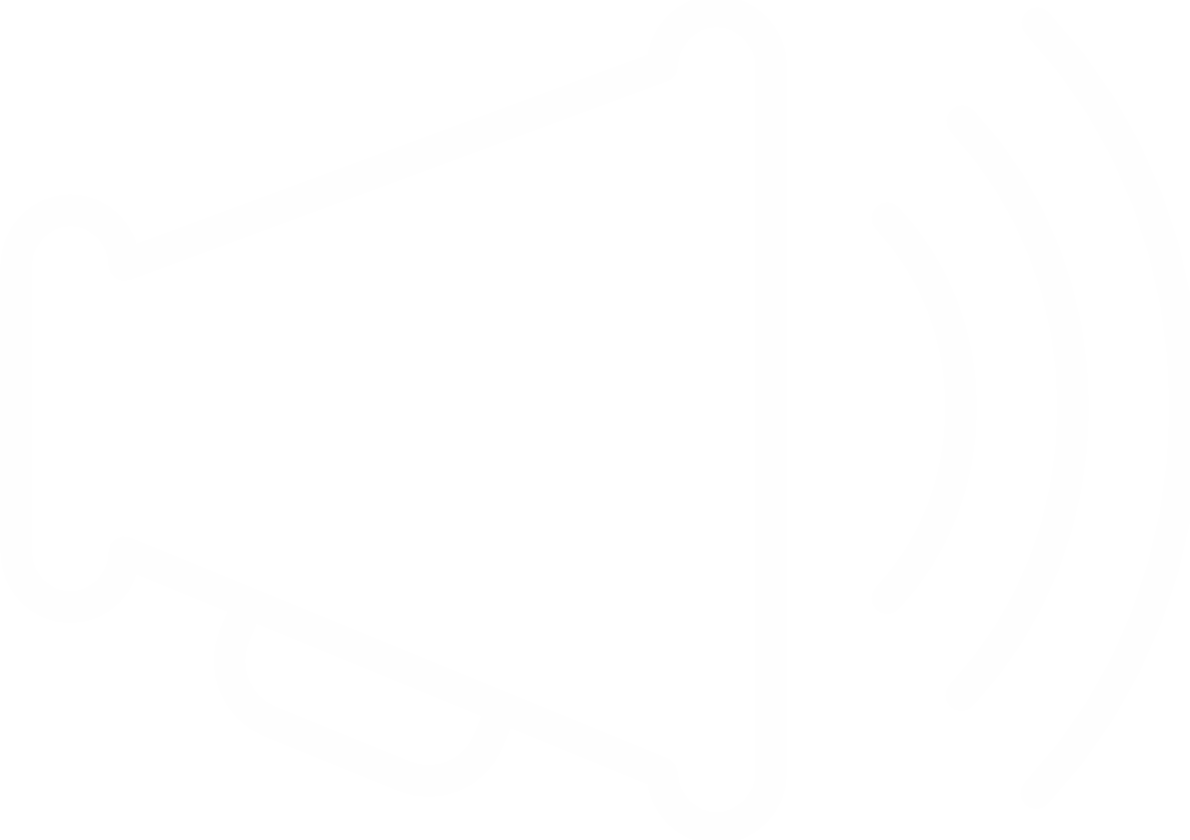 Televisão
65,8%
mencionou a televisão como fonte de mensagens sobre a malária
Populações Alvo
Acesso de populações em risco ou estigmatizadas
Líder comunitário
Exposição
% de quem ouviu ou viu mensagens
Acesso
% com acesso a um Mosquiteiro Tratado com Inseticida
Fatores
sociodemográficos
O estudo revelou que a utilização dos Mosquiteiros Tratados com Inseticida por crianças menores de 5 anos difere significativamente consoante as zonas rurais/urbanas, a educação das mães, # de pessoas no agregado familiar e o estatuto socioeconómico
Estabelecer prioridades
81% rural e 71% urbano
crianças com menos de cinco anos têm um Mosquiteiro Tratado com Inseticida
Profissional de saúde
4,6%
mencionaram os profissionais de saúde como fonte de mensagens sobre a malária
Comunicação Interpessoal
Telemóvel
[Speaker Notes: Fontes:
Estudos Agrupados de Indicadores Múltiplos 2016
Inquéritos Demográficos e de Saúde 2011-2012
Estudos Sanguíneos em Massa 2018
Conhecimentos, Atitudes e Práticas 2017
Artigos Revistos por Pares:
Acray-Zengbé, P., Douba, A., Akani, C. B., Lepri Aka, N. B., Bahibo, I. H., Tanoh, A. M., Assi, S., Assohou, E. A. N., Ahoussou, K. M. E., Oussou, R. K., Kouamé, T. R. A., & Okoubo, G. (2019). Determinantes do uso de redes mosquiteiras tratadas com inseticida entre crianças com menos de 5 anos na Costa do Marfim: Uma análise dos dados do Inquérito Demográfico e de Saúde 2011-2012. Ciências da Saúde e Doenças, 20(1)
Comoé CC, Ouattara AF, Raso G, Tanner M, Utzinger J, Koudou BG. Disponibilidade para utilizar um teste de diagnóstico rápido da malária numa zona rural central da Costa do Marfim. BMC Saúde Pública. 2012;12:1089. Publicado em 2012 dez 18. doi:10.1186/1471-2458-12-1089
De Plaen R, Seka ML, Koutoua A. O arrozal, o vetor e o cuidador: lições de uma abordagem ecossistémica à irrigação e à malária no Norte da Costa do Marfim. Acta Trop. 2004;89(2):135-146. doi:10.1016/j.actatropica.2003.09.018
Koudou BG, Ghattas H, Essé C, et al. A utilização de redes tratadas com inseticida para reduzir a morbidade da malária entre crianças dos 6 aos 59 meses de idade, numa zona de elevada transmissão da malária no centro da Costa do Marfim. Vetores Parasitas. 2010;3:91. Publicado 2010 Set 22. doi:10.1186/1756-3305-3-91
Ouattara AF, Dagnogo M, Constant EA, et al. Transmissão da malária em relação à distribuição e cobertura de mosquiteiros com inseticida de longa duração na Costa do Marfim central. Malar J. 2014;13:109. Publicado 2014 Mar 19. doi:10.1186/1475-2875-13-109
Toure OA, Kone PL, Coulibaly MA, et al. Cobertura e eficácia do tratamento preventivo intermitente com Sulfadoxina-Pirimetamina contra a malária durante a gravidez na Costa do Marfim cinco anos após a sua implementação. Vetores Parasitas. 2014;7:495. Publicado 2014 Nov 20. doi:10.1186/s13071-014-0495-5]
Exemplo: Costa do Marfim
Qualidade
17,9% mulheres e 17,3% homens
acreditam que os Mosquiteiros Tratados com Inseticida mais dispendiosos são mais eficazes
Clima
53,2% mulheres e 53,5% homens
sentem-se desconfortáveis ao dormirem sob um Mosquiteiro Tratado com Inseticida quando está calor
?
Conforto
82,6% mulheres e 85,1% homens
acreditam que dormir sob um Mosquiteiro Tratado com Inseticida permite uma boa noite de sono
Prevenção
84,0%
estão conscientes de que o Mosquiteiro Tratado com Inseticida é um método de prevenção da malária
Comunidade
63,9% mulheres e 67,3% homens
acreditam que pelo menos metade das pessoas da sua comunidade dormiu sob um Mosquiteiro Tratado com Inseticida na noite anterior
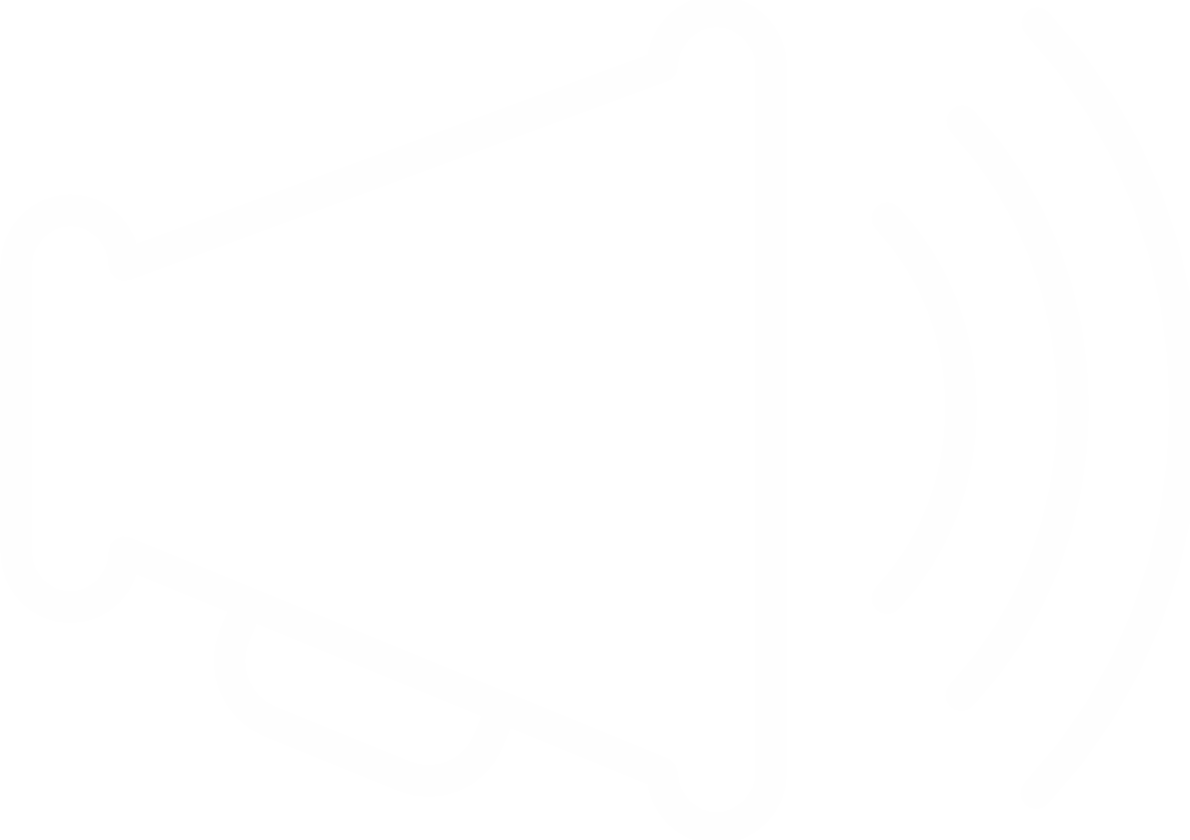 Transmissão
91,4% 
sabe que a malária é transmitida por mosquitos
Conhecimento
% que têm conhecimentos corretos
Atitudes
Eficácia
Normas sociais
Eficácia
36,7% mulheres e 36,3% homens
acreditam que a probabilidade de ter malária é a mesma quer durmam ou não sob um Mosquiteiro Tratado com Inseticida
Auto-eficácia
91,3% mulheres e 90,9% homens
consideram que podem dormir sob um Mosquiteiro Tratado com Inseticida durante toda a noite, quando há muitos mosquitos
Utilização
saber como utilizar corretamente um Mosquiteiro Tratado com Inseticida
Facilidade de utilização
85,7% mulheres e 89,5% homens
acreditam que os Mosquiteiros Tratados com Inseticida são fáceis de usar
Benefícios
conhecer as vantagens de dormir sob um Mosquiteiro Tratado com Inseticida
[Speaker Notes: Fontes:
Estudos Agrupados de Indicadores Múltiplos 2016 (púrpura)
Inquéritos Demográficos e de Saúde 2011-2012 (cinzento)
Estudos Sanguíneos em Massa 2018 (azul)
Conhecimentos, Atitudes e Práticas 2017 (laranja)
Artigos Revistos por Pares:
Acray-Zengbé, P., Douba, A., Akani, C. B., Lepri Aka, N. B., Bahibo, I. H., Tanoh, A. M., Assi, S., Assohou, E. A. N., Ahoussou, K. M. E., Oussou, R. K., Kouamé, T. R. A., & Okoubo, G. (2019). Determinantes do uso de redes mosquiteiras tratadas com inseticida entre crianças com menos de 5 anos na Costa do Marfim: Uma análise dos dados do Inquérito Demográfico e de Saúde 2011-2012. Ciências da Saúde e Doenças, 20(1)
Comoé CC, Ouattara AF, Raso G, Tanner M, Utzinger J, Koudou BG. Disponibilidade para utilizar um teste de diagnóstico rápido da malária numa zona rural central da Costa do Marfim. BMC Saúde Pública. 2012;12:1089. Publicado em 2012 dez 18. doi:10.1186/1471-2458-12-1089
De Plaen R, Seka ML, Koutoua A. O arrozal, o vetor e o cuidador: lições de uma abordagem ecossistémica à irrigação e à malária no Norte da Costa do Marfim. Acta Trop. 2004;89(2):135-146. doi:10.1016/j.actatropica.2003.09.018
Koudou BG, Ghattas H, Essé C, et al. A utilização de redes tratadas com inseticida para reduzir a morbidade da malária entre crianças dos 6 aos 59 meses de idade, numa zona de elevada transmissão da malária no centro da Costa do Marfim. Vetores Parasitas. 2010;3:91. Publicado 2010 Set 22. doi:10.1186/1756-3305-3-91
Ouattara AF, Dagnogo M, Constant EA, et al. Transmissão da malária em relação à distribuição e cobertura de mosquiteiros com inseticida de longa duração na Costa do Marfim central. Malar J. 2014;13:109. Publicado 2014 Mar 19. doi:10.1186/1475-2875-13-109
Toure OA, Kone PL, Coulibaly MA, et al. Cobertura e eficácia do tratamento preventivo intermitente com Sulfadoxina-Pirimetamina contra a malária durante a gravidez na Costa do Marfim cinco anos após a sua implementação. Vetores Parasitas. 2014;7:495. Publicado 2014 Nov 20. doi:10.1186/s13071-014-0495-5]
[Speaker Notes: Resumir conhecimentos, atitudes, perceção de risco e eficácia e dados de normas sociais incluídos no Inquérito ao Comportamento em Malária; conhecimentos, atitudes e inquéritos práticos; relatórios de programas; ou estudos de investigação que descrevem estes determinantes da utilização de Mosquiteiros Tratados com Inseticida. Descrever tudo o que é conhecido sobre barreiras ou facilitadores da utilização de Mosquiteiros Tratados com Inseticida, incluindo detalhes relevantes relacionados com a qualidade da prestação de serviços. Isto é simplesmente um resumo dos indicadores organizados nos diapositivos anteriores em forma de parágrafo.]
Análise de audiências e abordagens estratégicas
Uma análise do público deve descrever as características primárias, secundárias e terciárias do público, tal como se relacionam com cada comportamento. Tanto as características sociodemográficas (sexo, idade, língua, etc.) como psicossociais (personalidade, atitudes, crenças, valores, emoções, etc.) devem ser descritas, bem como quaisquer dados disponíveis sobre hábitos de consumo dos meios de comunicação social, exposição de mensagens e recordação de mensagens entre subgrupos específicos
As abordagens estratégicas devem descrever a melhor forma de alcançar e influenciar cada audiência. Seguindo o modelo socioecológico, utilizar a análise do público para especificar como atingir e influenciar cada público a nível estrutural, social e individual.
[Speaker Notes: Cada secção de intervenção deve conter alguma forma de análise do público, a fim de identificar e compreender grupos prioritários e influentes. Esta análise deve descrever as características primárias, secundárias e terciárias do público, tal como se relacionam com cada comportamento. Tanto as características sociodemográficas (sexo, idade, língua, etc.) como psicossociais (personalidade, atitudes, crenças, valores, emoções, etc.) devem ser descritas, bem como quaisquer dados disponíveis sobre hábitos de consumo dos meios de comunicação social, exposição de mensagens, e recordação de mensagens entre subgrupos específicos. Incluir dados pertinentes relacionados com a forma como o género influencia a capacidade de mudar comportamentos. 
As abordagens estratégicas devem descrever a melhor forma de alcançar e influenciar cada audiência. Seguindo o modelo socioecológico, utilizar a análise do público para especificar como atingir e influenciar cada público a nível estrutural, social e individual. A influência de mudanças estruturais, sociais e individuais pode acontecer como resultado de abordagens baseadas tanto na comunicação como na não-comunicação. A orientação seguinte centra-se nas abordagens baseadas na comunicação. A utilização de diferentes abordagens ou níveis de influência para mudar o comportamento baseia-se no modelo socioecológico, uma combinação de teorias que explicam o processo dinâmico pelo qual não só o ambiente físico e social imediato, mas também fatores sociais, políticos, económicos (estruturais) mais amplos influenciam as crenças e atitudes.]
Análise de audiências e abordagens estratégicas
Planos de comunicação específicos do comportamento
Cada plano específico de intervenção deve conter planos específicos de comportamento, que abordem objetivos comportamentais específicos. Um objetivo comportamental articula que comportamento deve ser mudado. Os objetivos comportamentais medem um único comportamento e especificam o público cujo comportamento se espera que mude.
[Speaker Notes: Cada plano específico de intervenção deve conter planos de comunicação específicos de comportamento, que abordem objetivos comportamentais específicos. Um objetivo comportamental articula que comportamento deve ser mudado. Os objetivos comportamentais medem um único comportamento, especificam o público cujo comportamento se espera que mude. Estes objetivos de comportamento devem ser alinhados com os indicadores de monitorização e avaliação (monitorização e emergência). Por exemplo, um plano de comunicação específico do comportamento de apoio à gestão de casos pode incluir "a utilização de teste de diagnóstico da malária antes de iniciar o tratamento por cuidadores de crianças menores de cinco anos." Para exemplos de objetivos comportamentais, consultar os resultados comportamentais na Figura 1 do Guia de Referência do Indicador de Comunicação para a Mudança Social e Comportamental da Malária da Fazer Recuar a Malária: Segunda Edição.]
Comportamento de Utilização de Mosquiteiros Tratados com Inseticida n.º 1 [enumerar aqui]
[Speaker Notes: Utilize estes modelos para elaborar planos de comportamentos específicos. Acrescentar tantos planos de comportamento específicos quantos forem apropriados. Colar os planos concluídos nas suas secções correspondentes no modelo estratégico.]
Comportamento de Utilização de Mosquiteiros Tratados com Inseticida n.º 2 [enumerar aqui]
Comportamento de Utilização de Mosquiteiros Tratados com Inseticida n.º 3 [enumerar aqui]